Documenting the Search Process
Toya Douglas – Director, Equal Opportunity
Training Objectives
By the end of this training session participants will be able to:
Understand EO requirements for search committees and review panels
Correctly complete the evaluation matrix/scoring tool
Understand the interview process
Understand the reposting process
Understand the records retention requirement
University Administrative Procedure 
 33.99.01.PO.01 Employment Practices
Departments are required to follow the guidelines for posting and advertising job vacancies for faculty and staff positions including adjunct faculty and temporary staff as outlined in this UAP and Prairie View A&M University’s (PVAMU) current Affirmative Action Plan.
[Speaker Notes: Discuss regulation requirement regarding hiring practices]
SEARCH COMMITTEES  VS  REVIEW PANELS
REVIEW PANEL
Positions below Director Level, non-tenure-track positions will utilize a reviewers/panel.
Selected during the beginning stage of the recruitment process for the position and identified on the Position & Job Requisition Form.
An individual or group of individuals most closely associated with the position.
Responsible for completing the required online training and scheduled EEO process trainings prior to the review of applications.
Minimum of 3 members.
SEARCH COMMITTEE
Director level and above and tenured/tenure track positions require a search committee.
Selected by the hiring official during the beginning stage of the recruitment process and identified on the Position & Job Requisition Form.
A group of individuals most closely associated with the position.
Responsible for completing the required online training and scheduled EEO process trainings prior to the review of applications.
Departmental hiring official conducts a “charge meeting” prior to posting of position.
Minimum of 3 members.
[Speaker Notes: Review the requirements for the make-up of search committees and review panels

The review panel should be more than one person to document the process

Explain training requirements for each committee & panel member prior to review of applications

Course #99002 – Creating a Discrimination Free Workplace – (Required – Every 2 years)

Course #2111264 – Effective Hiring Practices – (Recommended – Every 12 months)

A “charge meeting” is required for search committees by the hiring official. The hiring official will provide the expectation of how they want the applicants (ranked v not ranked)

The search committee and reviews ARE NOT responsible for making the final decision.

Encouraged to share the post opportunity with various networks, organizations, etc.]
Develop an Applicant Evaluation Matrix
Required Qualifications
Minimum Education
Minimum Experience

Examples:
Bachelors Degree

Five years experience in web development
Preferred Qualifications
Criteria from job posting 


Examples:
Experience with MS Office 

Online Canvas course development experience
[Speaker Notes: Will include ALL applicants released by HR

Must document why someone did not move forward  in the process]
Process Flow
Position is approved and posted by HR
Position closes and applications are released to the hiring official
Applicants are evaluated by the Search Committee or Review Panel
HR sends an email
HR sends an email
[Speaker Notes: The department hiring official meets with the committee or panel prior to posting of position to share recommendation expectations and timelines for filling the vacant position.

Position is approved and posted by HR with a closing date of minimum of 5 days of posting. Human Resources sends the hiring official a standardized email for next steps in the hiring process. 
Posted position closes and applications are released by HR to the departmental hiring official for review/evaluation.  Human Resources sends the hiring official a standardized email for next steps in the hiring process

Those identified on the (PRF) will have access to review/evaluate applications in Workday by logging in and searching by Requisition Number.]
Evaluation of Applicants
Using the standardized evaluation matrix or scoring tool, all released applicants must be:
Listed
Evaluated
Scored
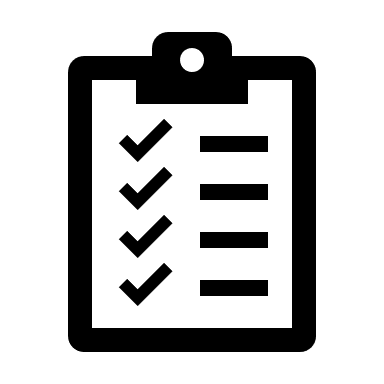 [Speaker Notes: The review panel or search committee members are responsible for evaluating ALL applicants released by HR to determine if minimum qualifications are met by each applicant as outlined in the posted job description. All applicants must be listed, evaluated, and scored on a standardized evaluation matrix or scoring tool.

The best way to begin evaluating is to compare each applicants’ resume/CV with the minimum qualifications for the position. 

Only 1 matrix is needed- if multiple were used by each reviewer they must be combined into 1.]
Completing the Evaluation Matrix
All applicants released by HR are evaluated for the minimum education and experience listed on the job posting
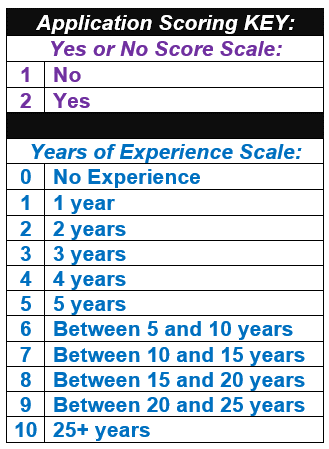 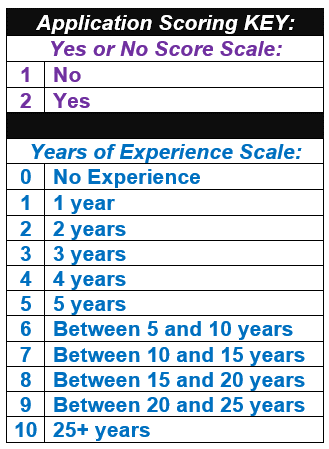 [Speaker Notes: Evaluate ALL applicants for job postings’ “Required Minimum Education and Required Years of Related Experience” by indicating a (Y for Yes) or (N for No) in each column
Identify each applicant’s “Veterans Status” by indicating a (Y for Yes) or (N for No), this information can be found on the application
If any applicant has an “N for No” in either the “Required Education” or “Required Years of Experience” no further evaluation is expected - these applicants “Do Not Meet Minimum Requirements” for the position.]
Let’s take a look at the evaluation criteria
Let’s Practice
[Speaker Notes: Continued evaluation of remaining applicants who met required minimums based on job related criteria outlined on the evaluation matrix by designated scores given for review including “preferred qualifications”]
Interview Process
Evaluation scores determine who will move forward
Determine how many will be invited for an interview
Develop a list of standardized interview questions
Decide if the interviews will be online or in-person
Carefully review and avoid list of “unlawful questions”
Each interviewer completes a questionnaire
All job-related responses are documented 
A reasonable accommodation can be requested
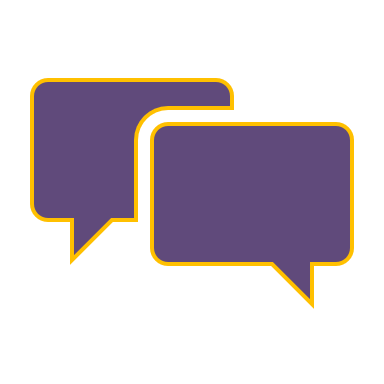 Unlawful Interview Questions
[Speaker Notes: Develop a list of “Standardized Interview Questions” (SIQ) in preparation for the preliminary scheduled interviews, either online or in person. The same questions must be typed onto the (SIQ) and asked of each applicant that is interviewed.  Their answers should be documented and scored by each committee member onto the “Standardized Interview Questionnaire.”

Reasonable accommodation -   departments must be prepared to respond to requests for reasonable accommodations in the application process. If the need for an accommodation is not obvious, the member may ask the applicant for reasonable documentation about the applicant’s disability. Departments must contact EO if an accommodation is requested.]
Standard Interview Questionnaire
Let’s Practice
[Speaker Notes: Click the “Let’s Practice” icon and a sample matrix form will open.

Activity
Group discuss and practice 



Determine the highest scored applicants and how many will move to the next stage of being invited for an interview;]
Second round of interviews
(campus or online)
Calculate the interview scores
or
Final recommendations to the hiring official
[Speaker Notes: Total scores from “Standardized Interview Questionnaire” should be transferred onto the evaluation matrix for each applicant that was interviewed. All the search committee scores should be combined by either adding or averaging so that one total score for each applicant is placed on the evaluation matrix.

Next step in the process is to determine whether you have a scaled down list of applicants who will either move to a second round of interviews either online or on campus; or if you have determined any final recommendations to submit to the hiring official.]
Campus Interviews
Consult with the hiring official

Coordinate schedules 

Request pre-approval for any 
budgetary items
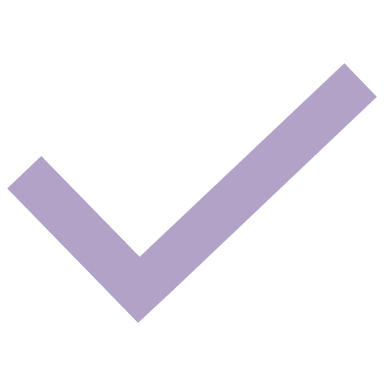 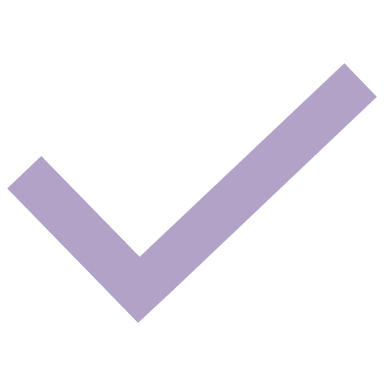 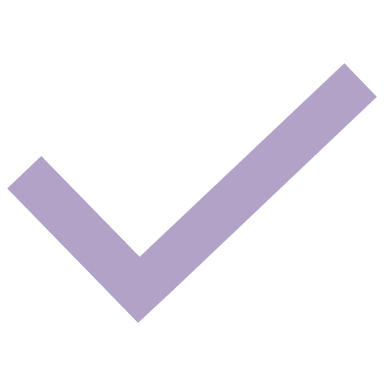 [Speaker Notes: If the next step is a “campus interview” this information must to be shared with the hiring official, so that all necessary parties that need to participate in the campus interview are appropriately scheduled and the agenda is planned and any budgetary items are pre-approved by the hiring official.]
Campus Interviews
Director level and above and tenured/tenure track positions should include interviews with:

Search committee
Hiring official
Interview/presentation with other groups or individuals as designated by the hiring officials
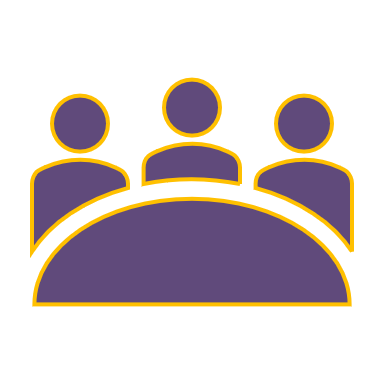 [Speaker Notes: The campus interview agenda for Director level or above will be determined by the hiring official and should include: 
Interview with the search committee
Interview with the hiring official
Interview/presentation with other groups as designated by the hiring official
For positions of (Department Head; Dean and TT) campus interviews will include;
Scheduled meetings with Dean, Provost & President, departmental faculty & students]
Reference Checks
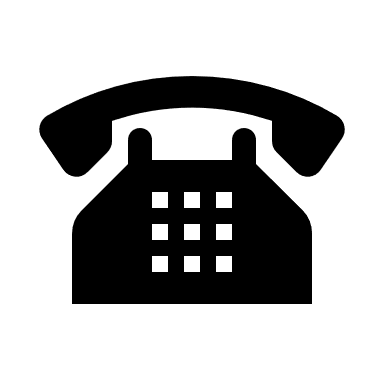 *The designee should be the at the same job rank or higher as the position being recruited
Sample Form
[Speaker Notes: After the on-campus interview is completed, the hiring official or their (designee) will conduct the references for the finalists and document the reference check in writing]
Finalizing the Selection
[Speaker Notes: Based on results of reference checks, the hiring official selects the finalist to fill the position.  The hiring official will contact their HR Generalist liason to implement the “offer process” in Workday?   Once the offer is accepted and signed off.


Disposition Applicants - The applicants who did not meet the “minimum education & minimum years of experience” need to be dispositioned by the Departmental HR Contact.  In addition, the applicants who were not selected for hire should also be dispositioned in Workday by the hiring departmental HR Contact.]
Records & RetentionPVAMU – University Administrative Procedure (UAP) - 33.99.01.PO.01 Employment Practices
Sec. 10.1

For audit and open records purposes, all documents must be maintained by  the hiring department for:
5 years
[Speaker Notes: The hiring department will collect all the documentation from the “Search Committee” to include; 1) completed/scored evaluation matrix; 2) completed/scored standard interview questionnaires.**These documents must be maintained in the departmental hiring file for a minimum of (5) years for audit/open records requests purposes.]
Reposting Positions – Unfilled
A request to repost a position may occur for the following reasons;

Evaluation of applicants did not provide any viable candidates with required minimum criteria; i.e. (education & experience)
Evaluated Applicant pool included less than three applicants; 
 Applicants were evaluated, interviewed but not offered the position based on justifiable lack of job-related experience required; 
Applicants were evaluated, interviewed and offered the position but declined the offer.
[Speaker Notes: The hiring department will collect all the documentation from the “Search Committee” to include; 1) completed/scored evaluation matrix; 2) completed/scored standard interview questionnaires.**These documents must be maintained in the departmental hiring file for a minimum of (5) years for audit/open records requests purposes.]
2) Copy of Completed/Scored Evaluation Matrix
(listing all applicants received)
1) Submit Email Request to Repost Positions &  include justification to Human Resources
Attach for review
3) Copies of all completed Interview Questionnaires 
(if applicable)
[Speaker Notes: Total scores from “Standardized Interview Questionnaire” should be transferred onto the evaluation matrix for each applicant that was interviewed. All the search committee scores should be combined by either adding or averaging so that one total score for each applicant is placed on the evaluation matrix.

Next step in the process is to determine whether you have a scaled down list of applicants who will either move to a second round of interviews either online or on campus; or if you have determined any final recommendations to submit to the hiring official.]
QUESTIONS?
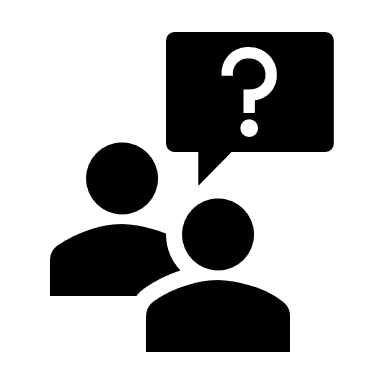